«Питание детей в школе - одна из важных проблем, определяющих их здоровье»
Приготовление поварами школьной столовой горячего завтрака
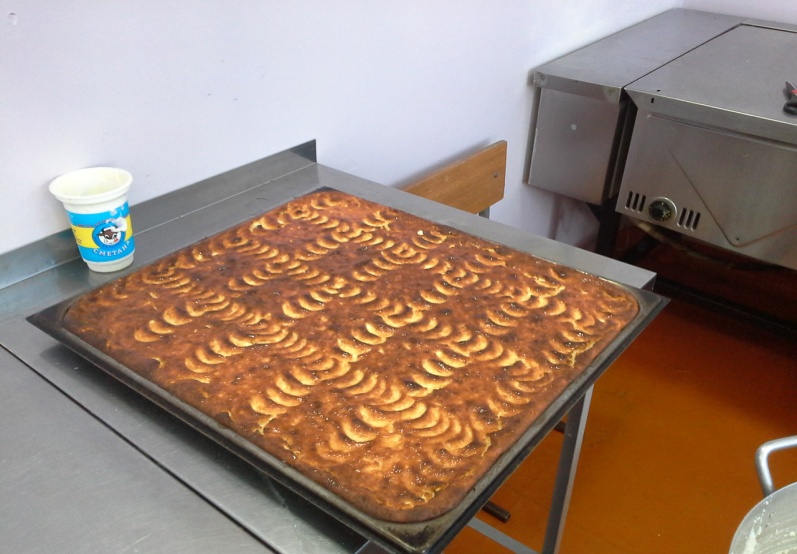 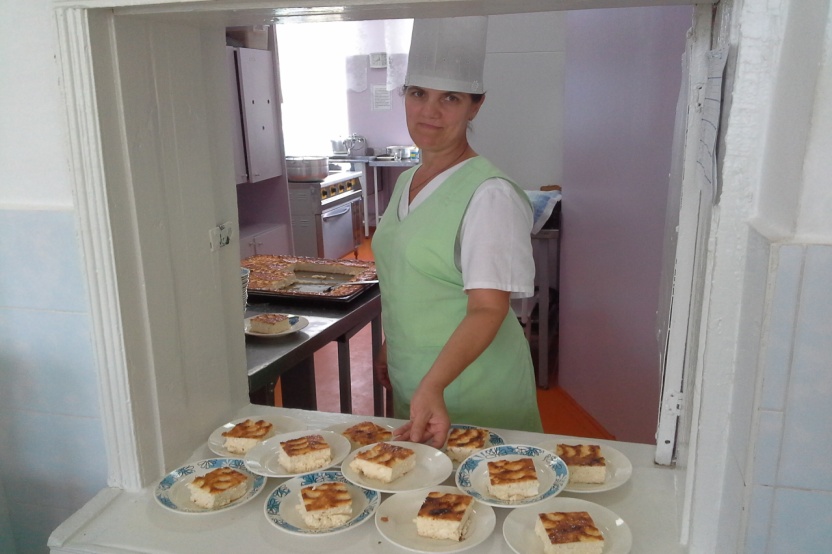 О пользе кисломолочных продуктов известно всем. Но именно творог является рекордсменом по наличию полезных веществ. Он считается основным источником белка, витамина В12, кальция, а также других необходимых для здоровья человека витаминов, микроэлементов. Особенно полезно кушать блюда из творога детям. Они способствуют укреплению костной ткани, помогают ребятам расти и нормально развиваться.
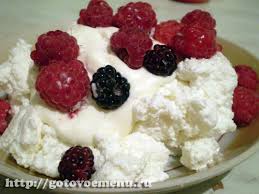 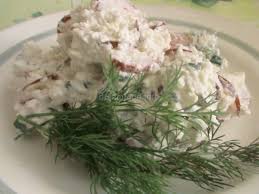 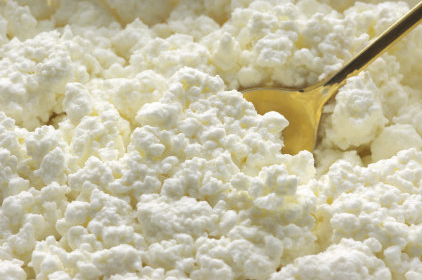 Приготовление творожной запеканки с манной крупой
Сначала надо взять все необходимые продукты
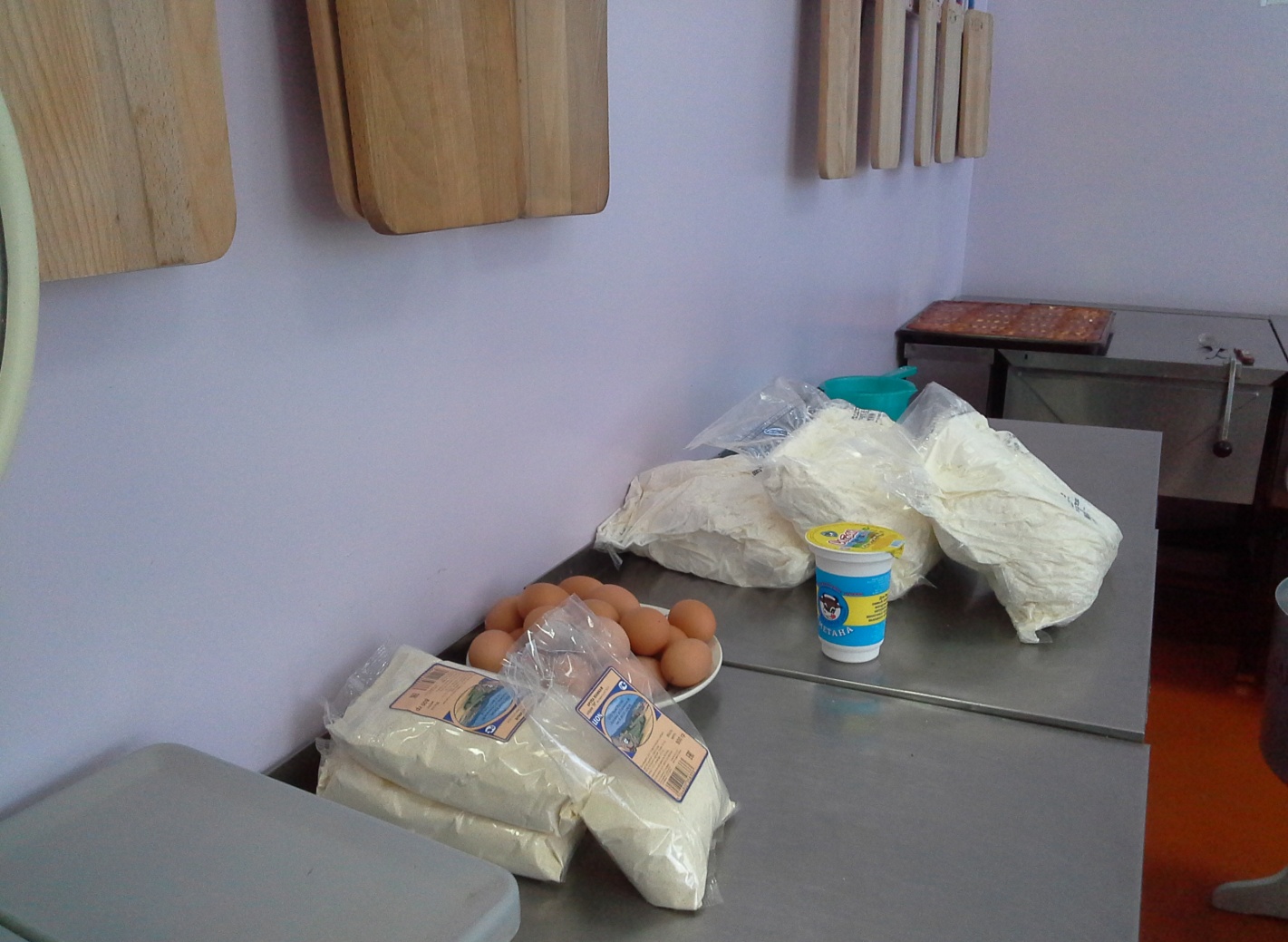 Яйца, сахар и творог смешать, хорошо растереть, всыпать манную крупу.
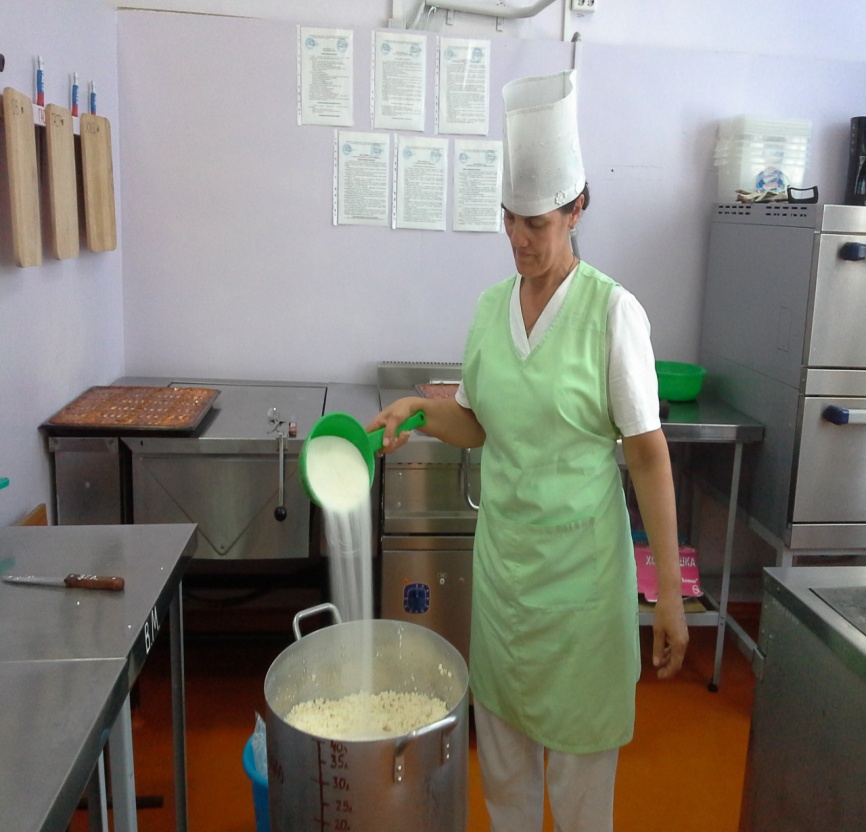 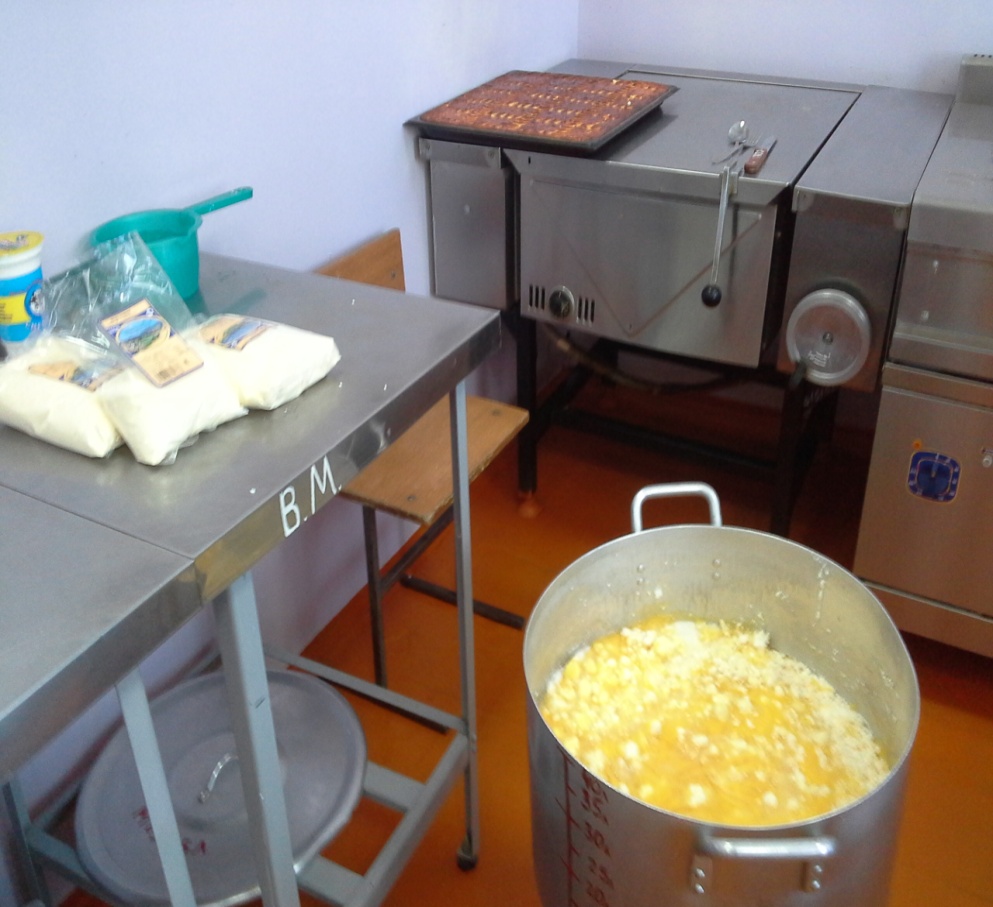 Размешать и оставить минут на 35-45 для набухания манки.
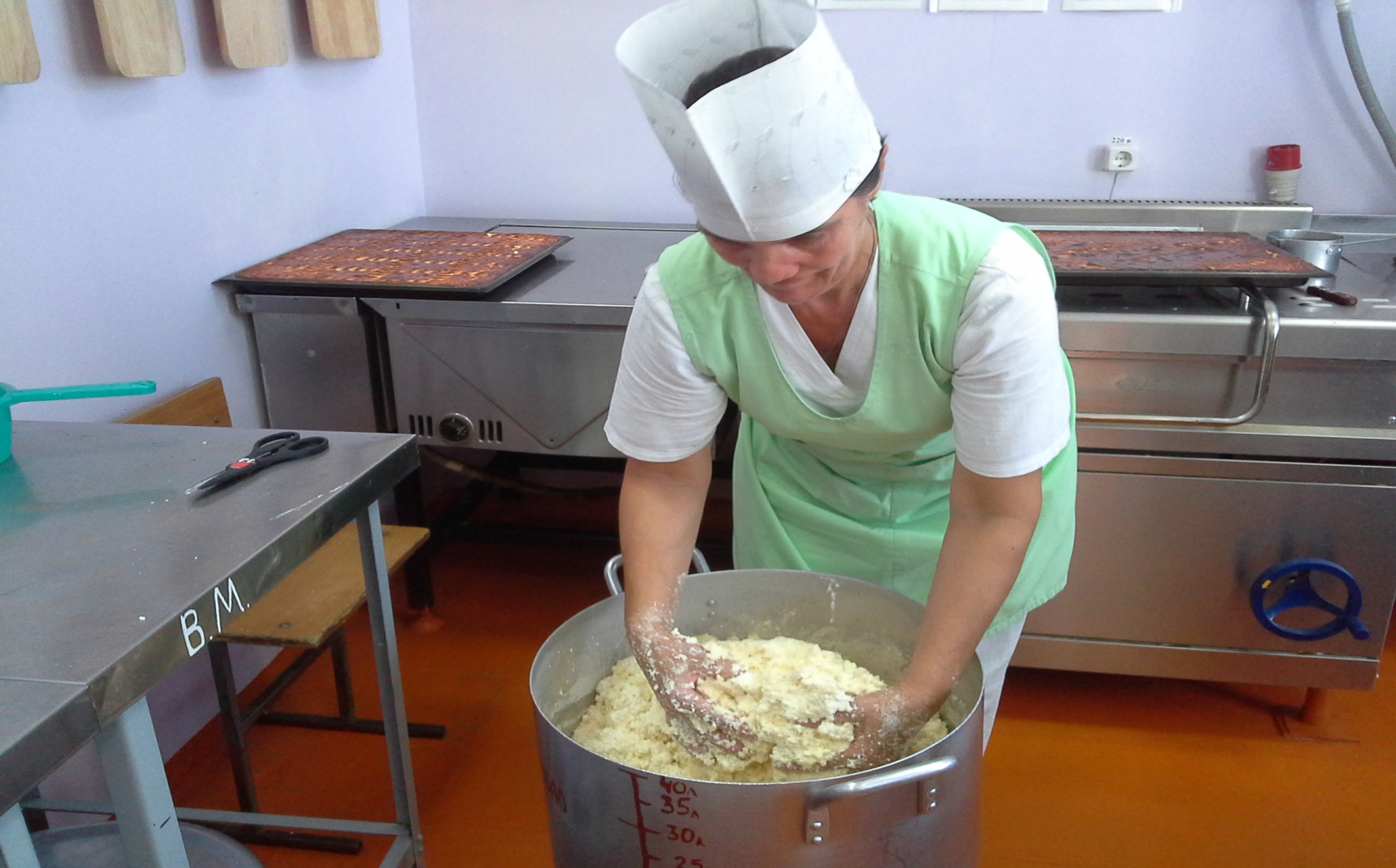 Затем выложить в смазанную маслом  форму. Верх запеканки смазать сметаной.
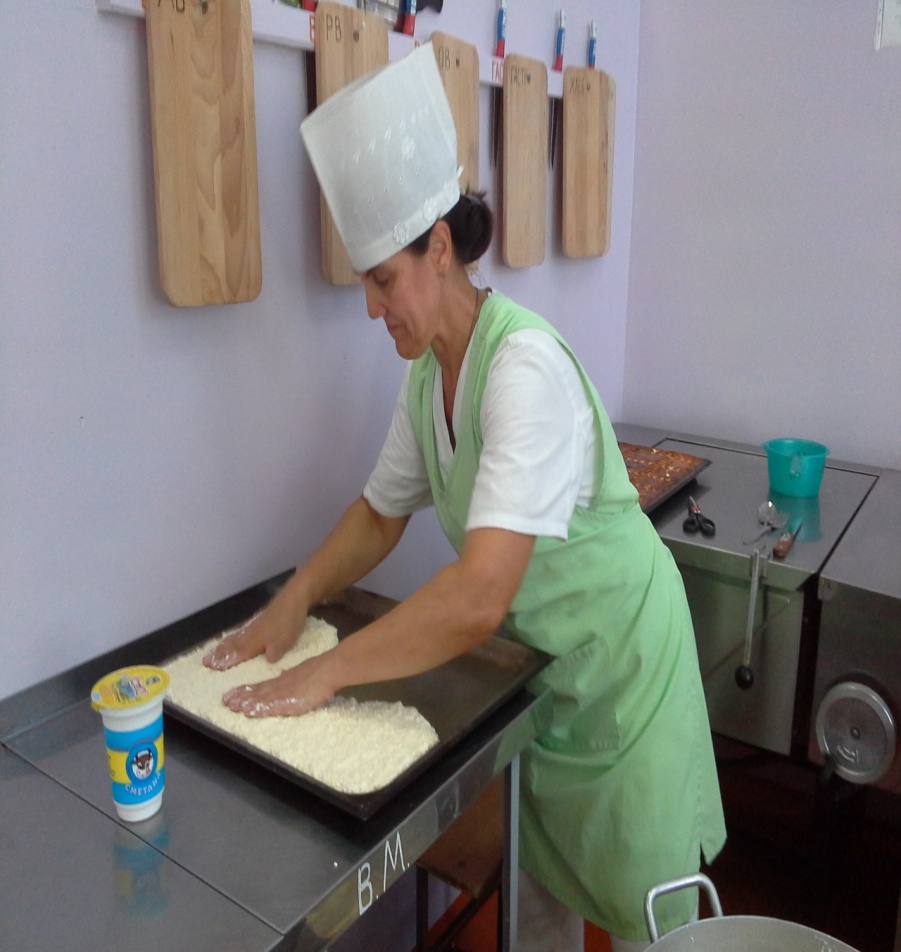 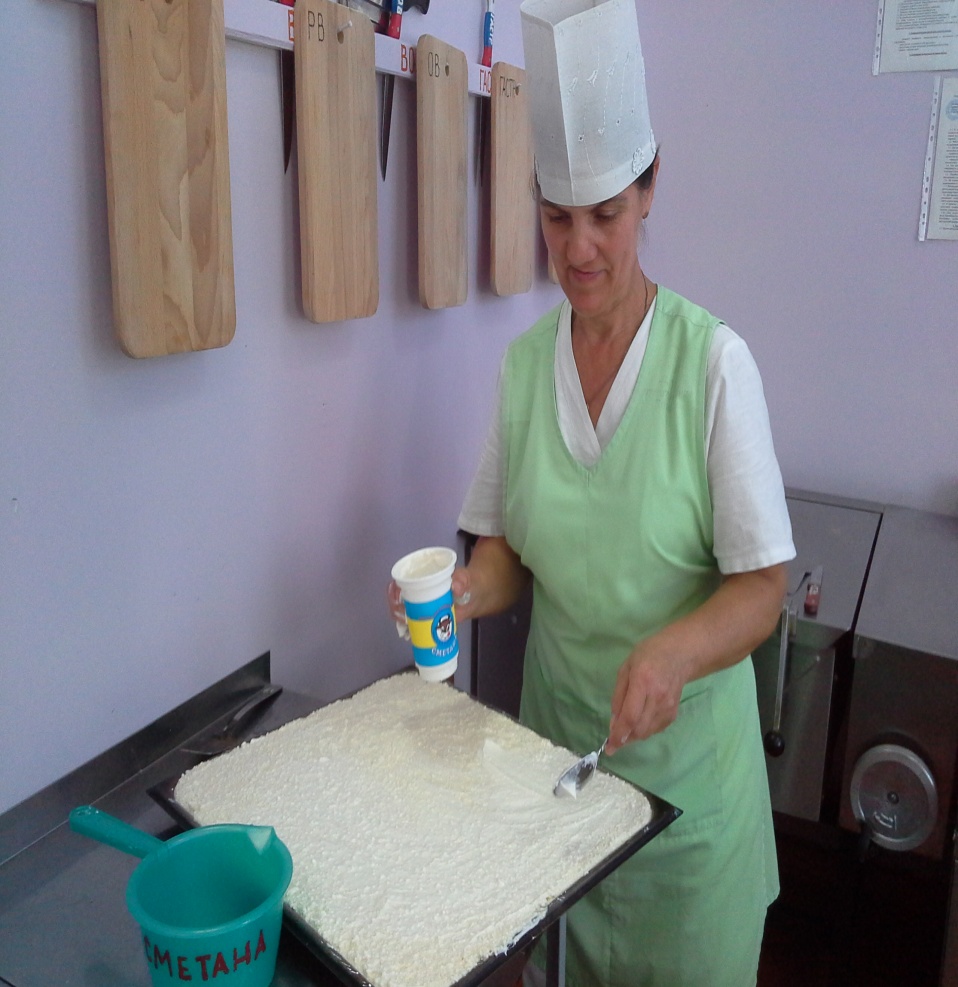 Отправить в жаровочный шкаф, выпекать                      при температуре 180 градусов 30-35 минут.
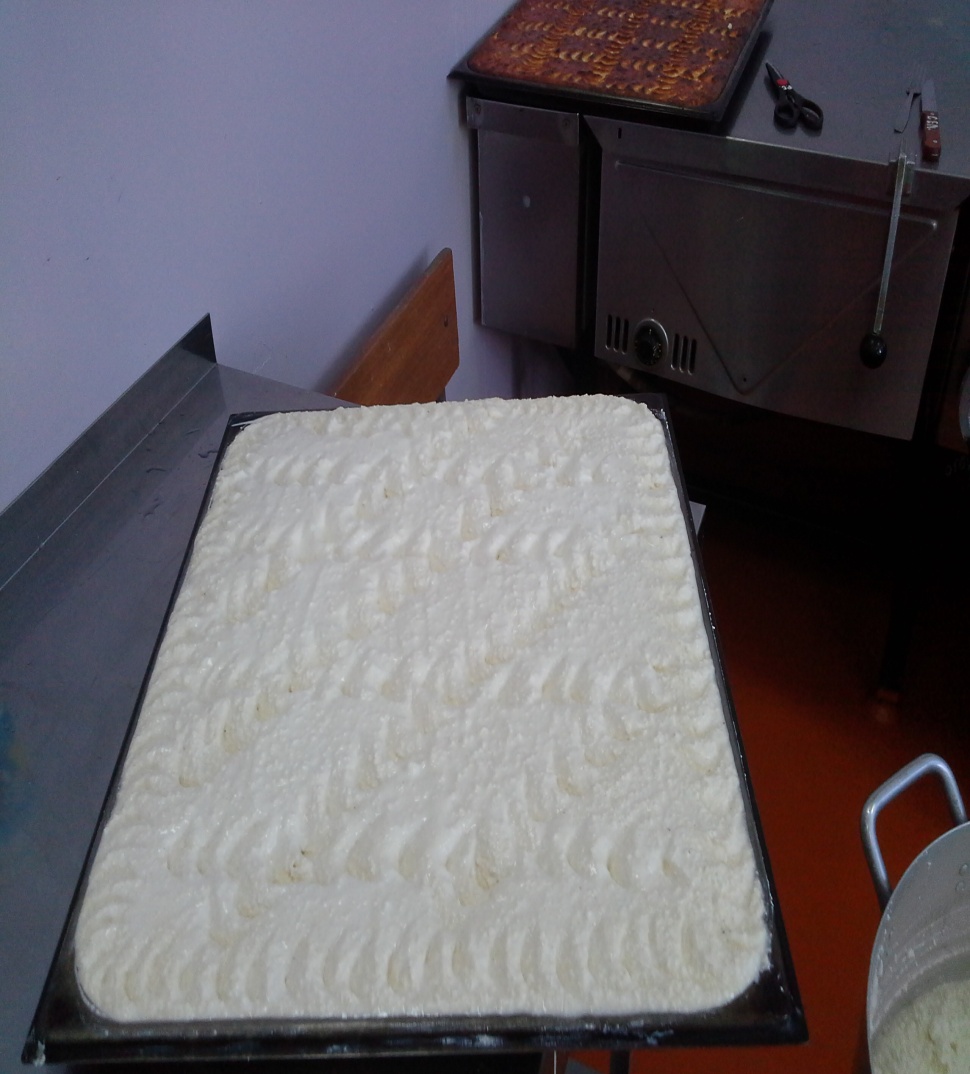 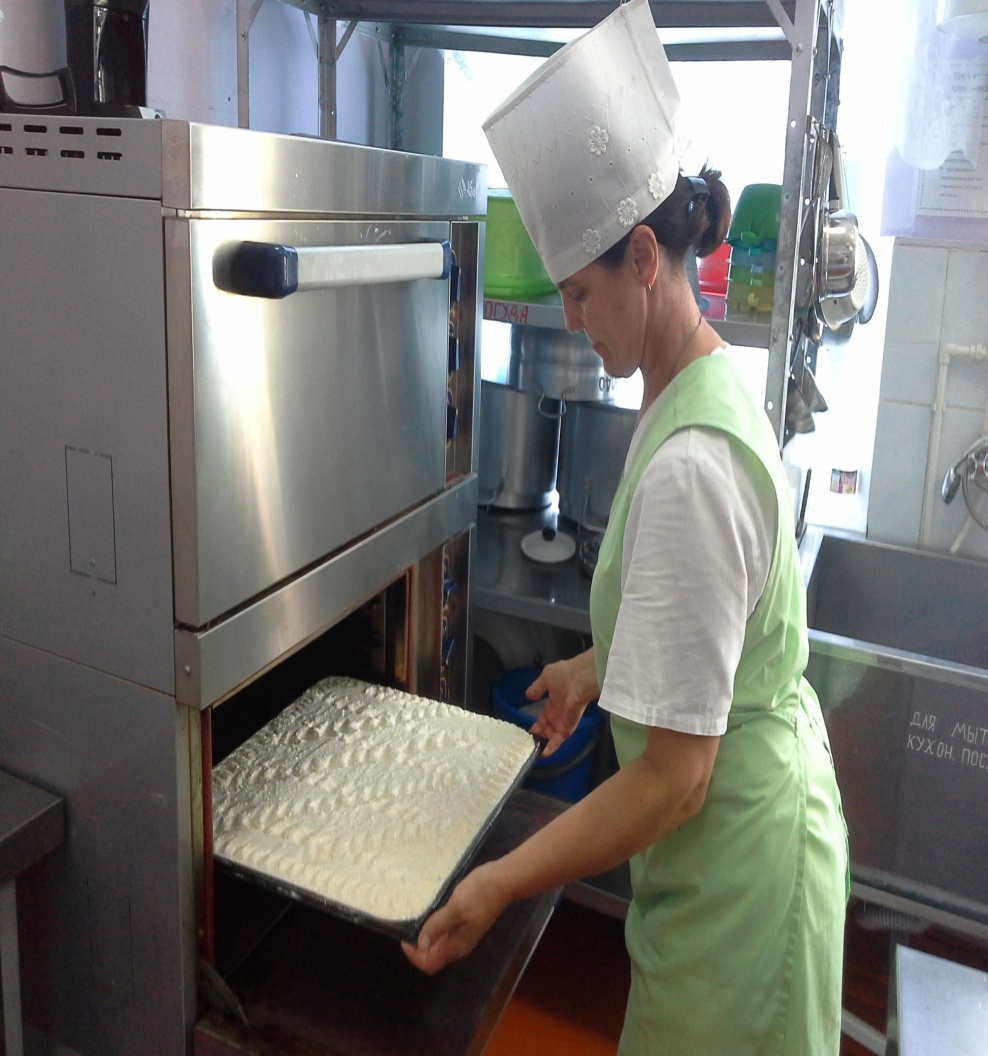 Творожная запеканка готова!
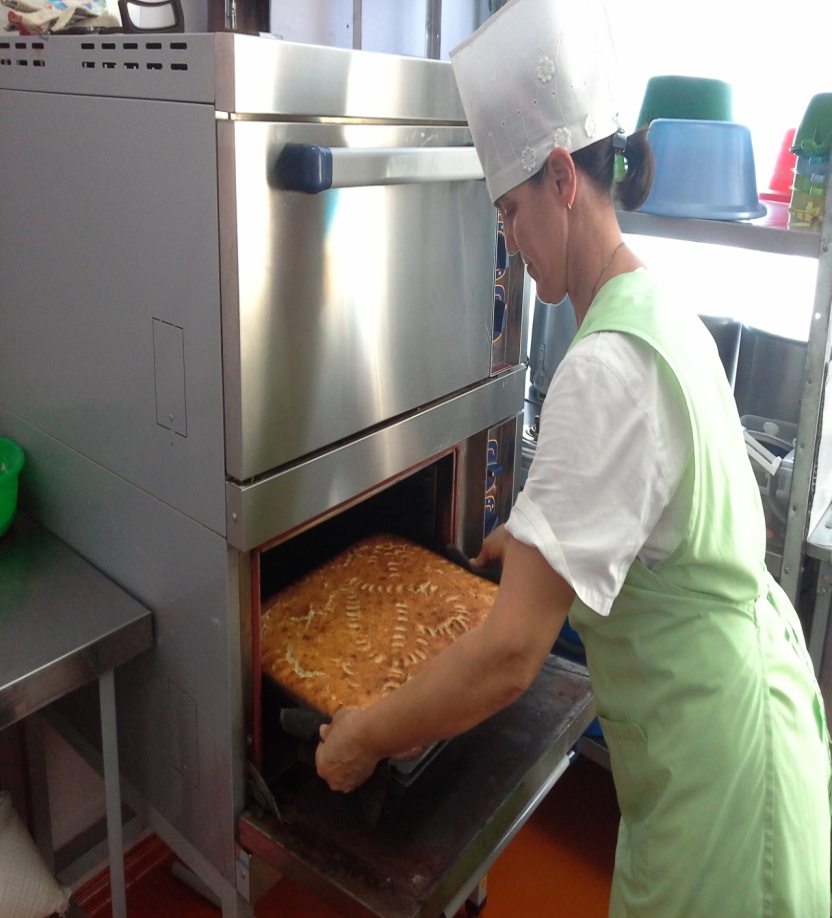 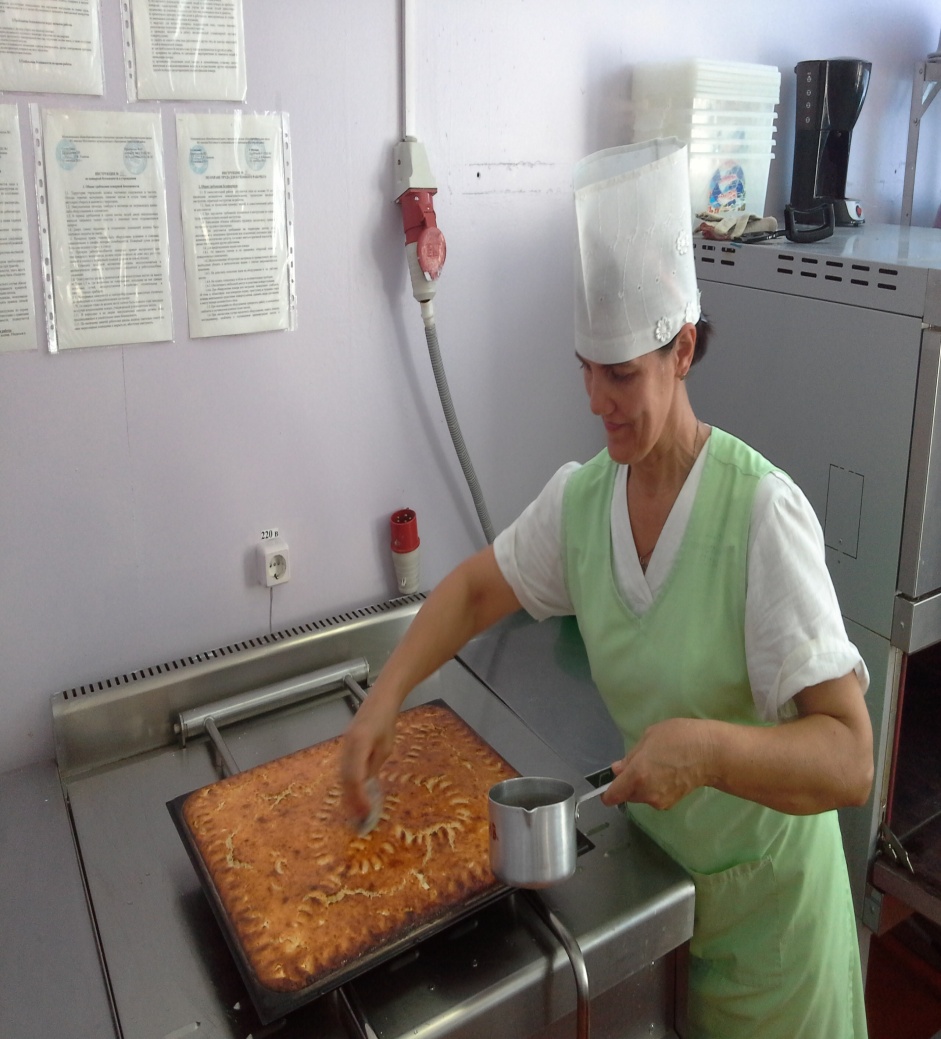 Приятного аппетита!
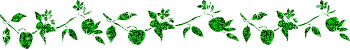 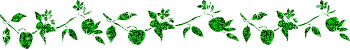